Using Big Data in Freeway Corridor Studies:I-5/Wilsonville Facility Plan
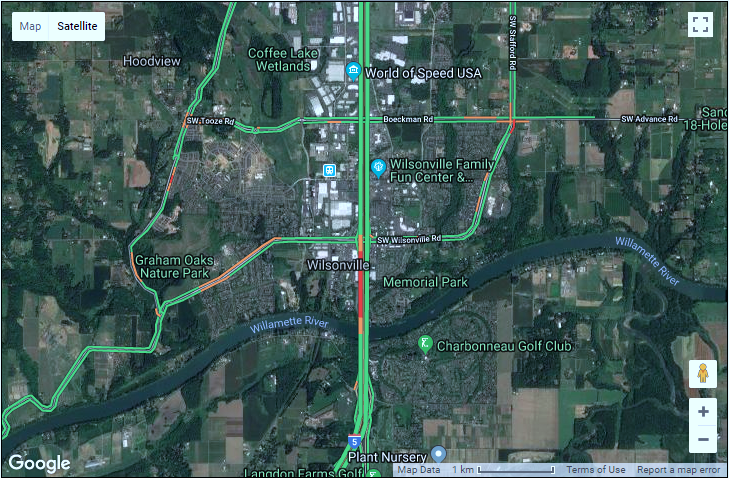 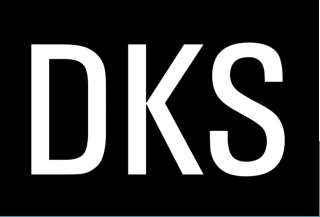 Ray Delahanty, WSP | Maggie Lin, DKS Associates
Shaping a smarter transportation experience. ™
2019 TRB AppCon
[Speaker Notes: Change picture]
Project Purpose: Regional Context
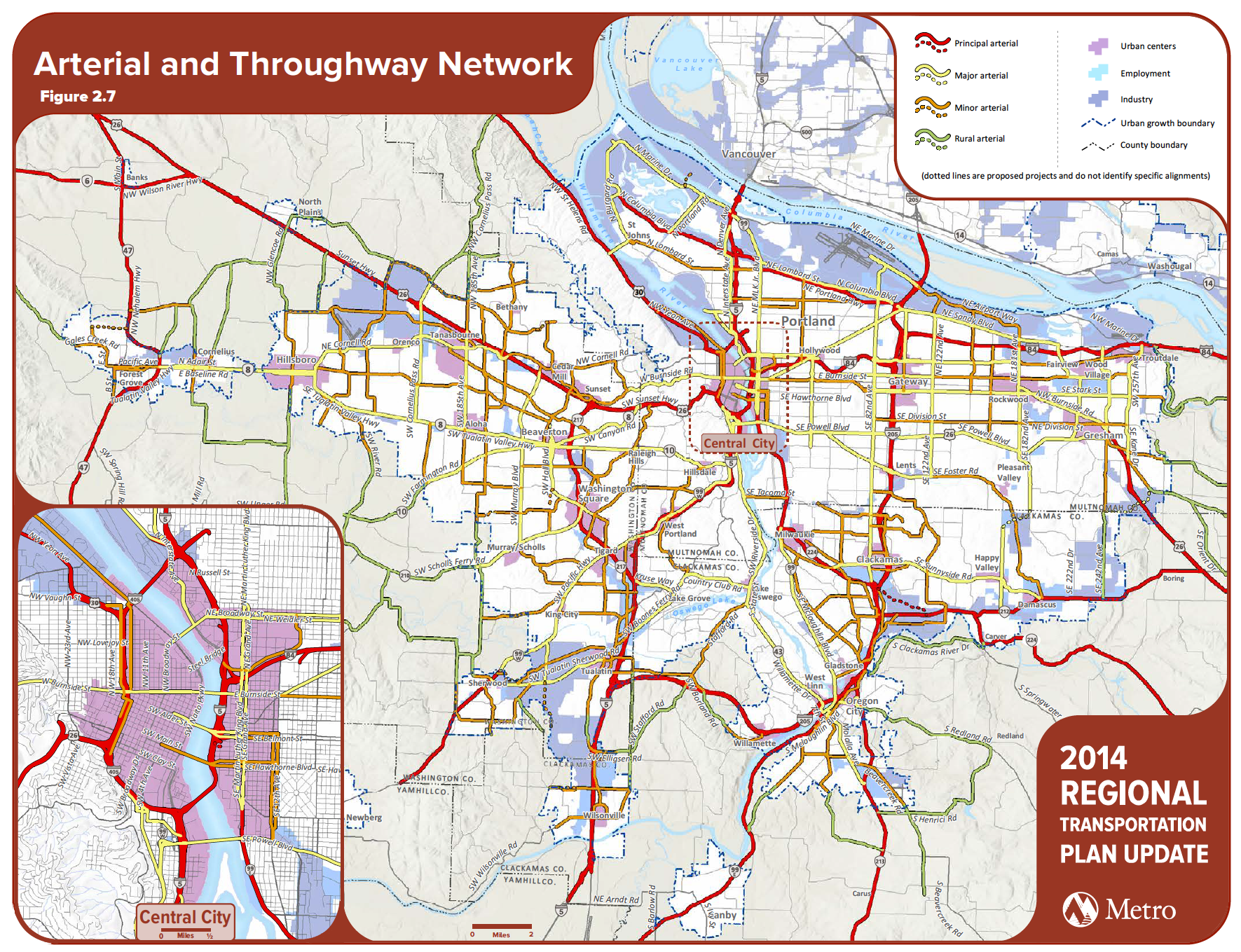 [Speaker Notes: Ray]
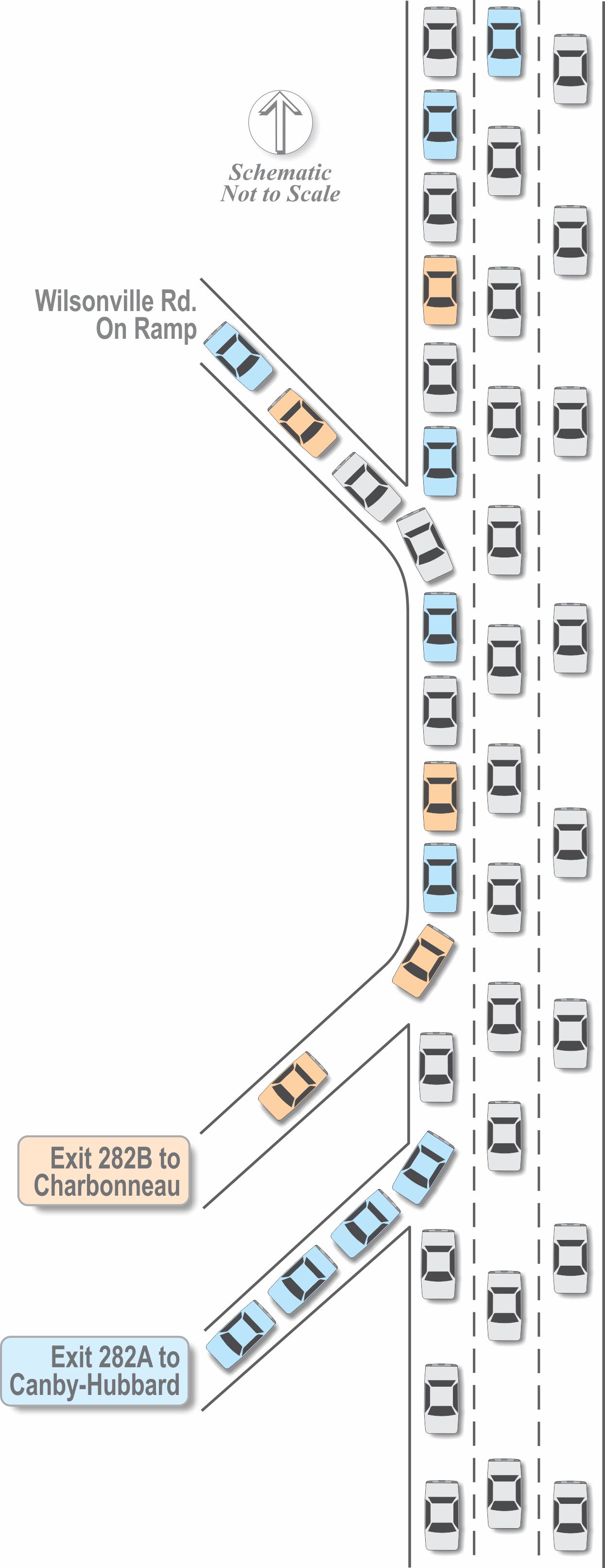 Existing Conditions
Used multiple data sources to understand the corridor performance:
Traditional counts
HERE Data
StreetLight Data
Heavy on-ramp demand
Lane imbalance
[Speaker Notes: This slide is a placeholder, in case you want to show this graphic.]
Existing Conditions
Increasing congestion on the freeway
Source: HERE data (ODOT iPeMS)
Three-year trend in travel speed
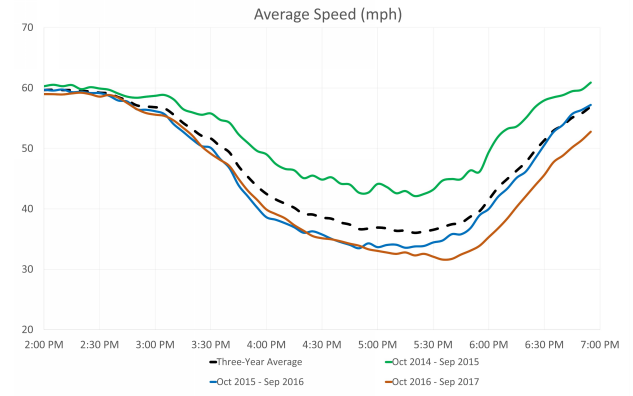 Worst average speed in 2015: low 40 mph
Worst average speed in 2017: low 30 mph
Existing Conditions
Unreliable performance on I-5
What did we find out from 3-day data collection?
Demand: consistent traffic volumes
Operation: significant variation in travel speed on freeway
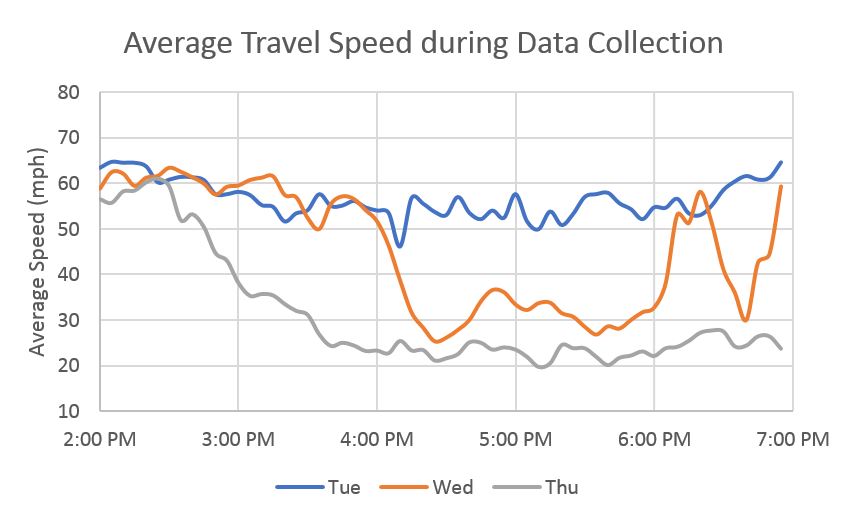 Source: HERE data (ODOT iPeMS)
Existing Conditions
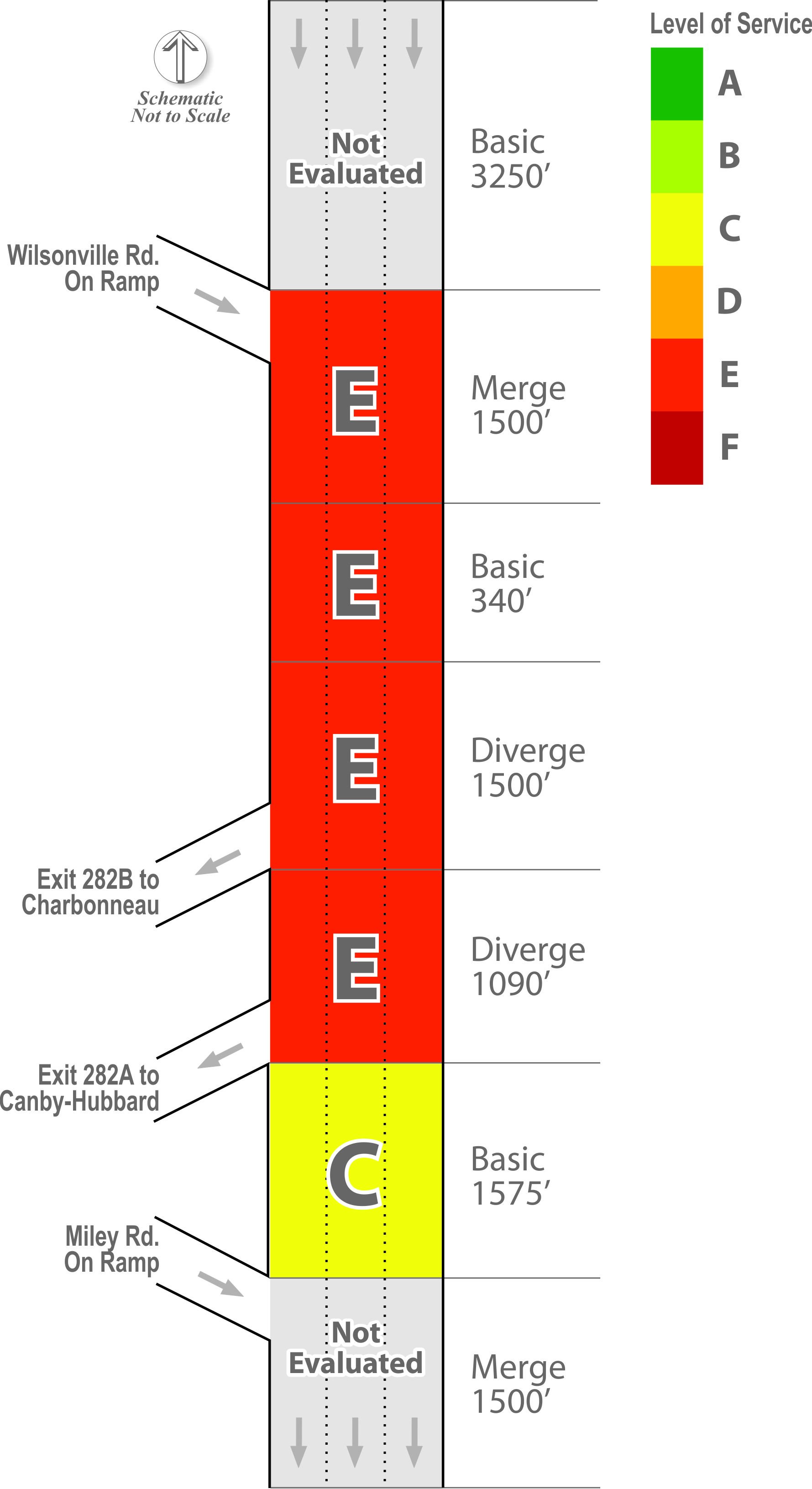 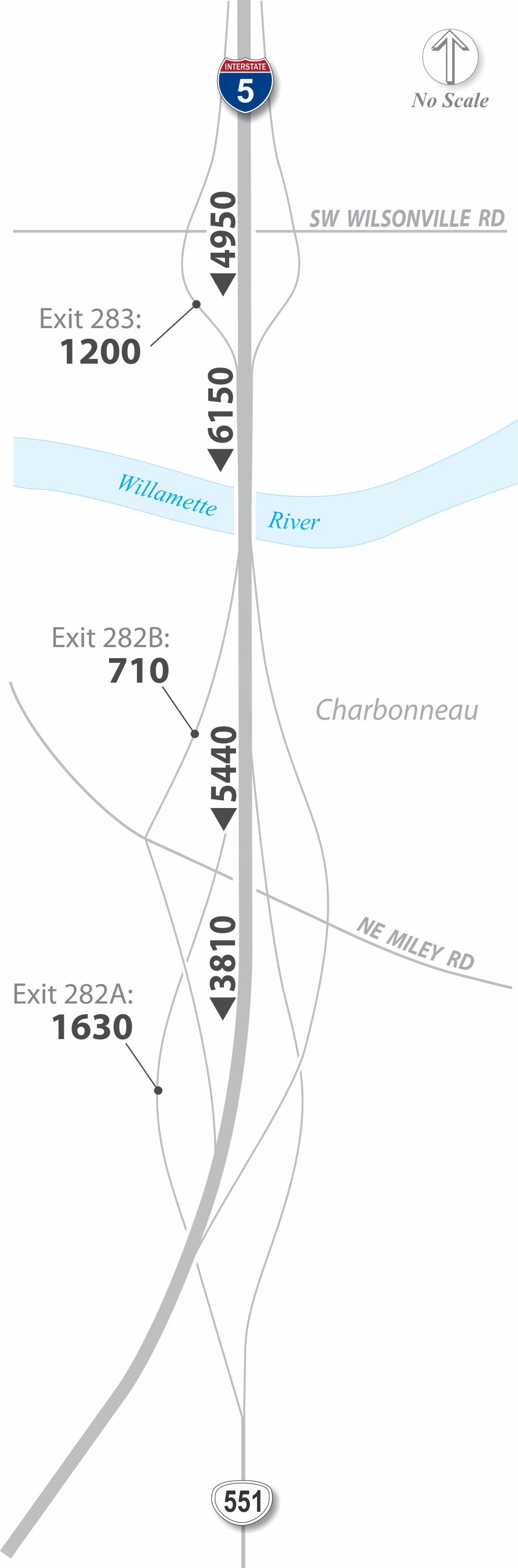 HCM Performance Evaluation
High traffic volumes during PM peak hour
Metered on ramp
HCM analysis indicates
Overall congestion in the area
May not reflect observed lane utilization*
Proposed Alternatives
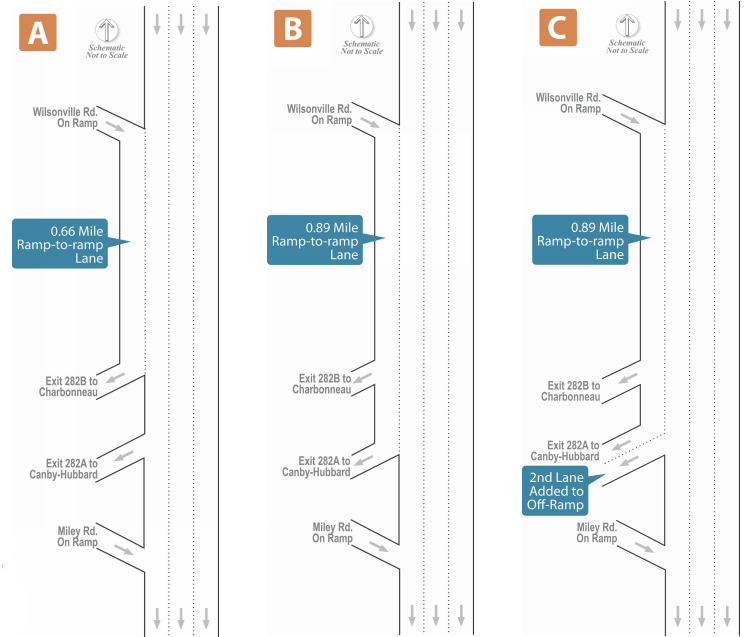 Southboundauxiliary lane options over the Boone Bridge
Origin-Destination Analysis
StreetLight Data
GPS-based services
Mobile device and GPS data from 23% of US and Canadian adults
12% of commercial truck trips
Understanding the Travel Pattern
Using StreetLight Data to Understand OD
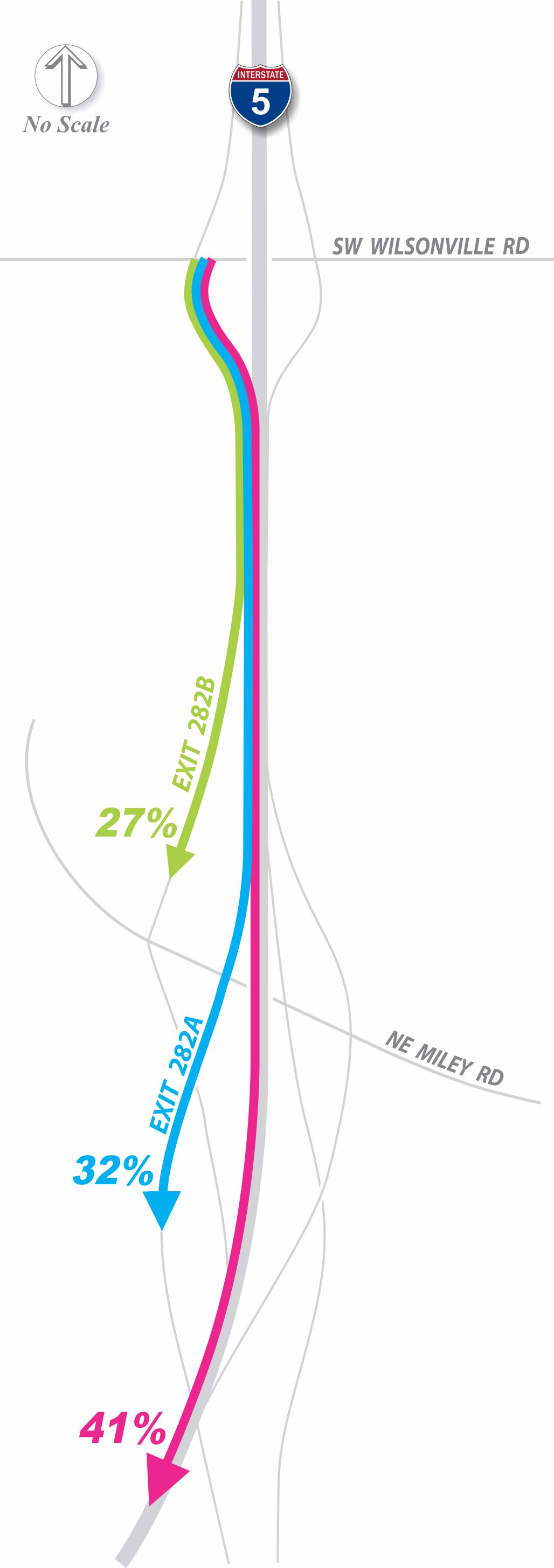 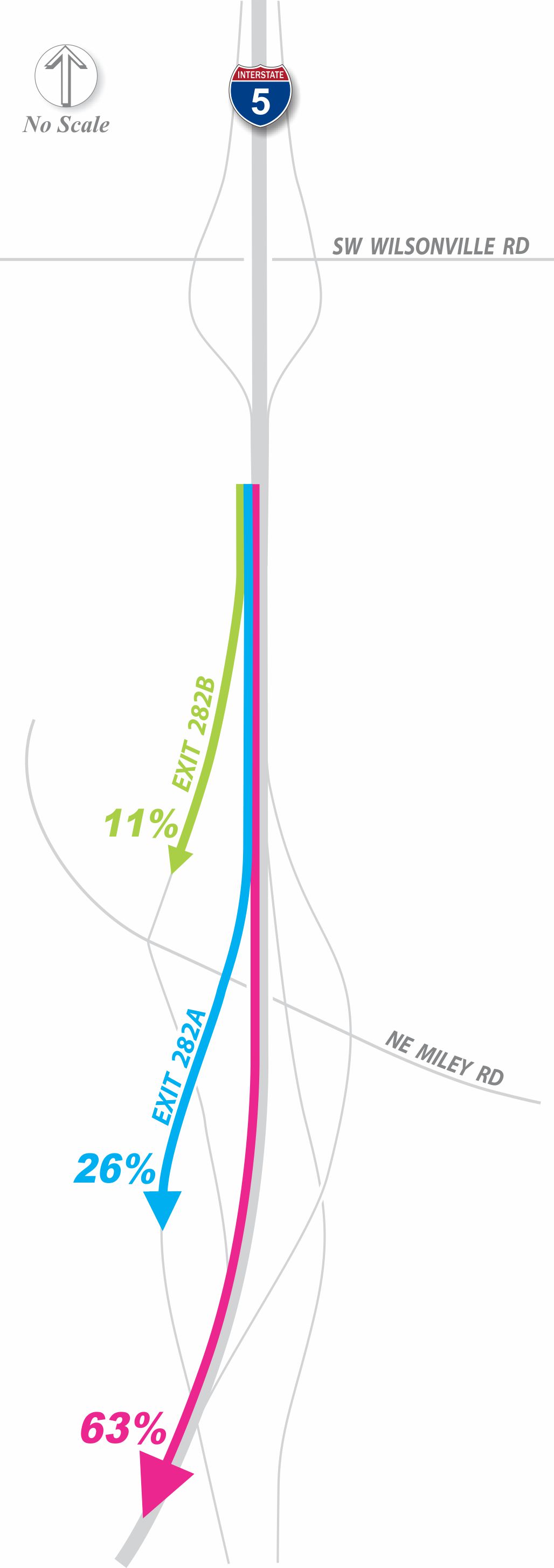 =
+
[Speaker Notes: Ray – two slides to explain these points]
Understanding the Travel Pattern
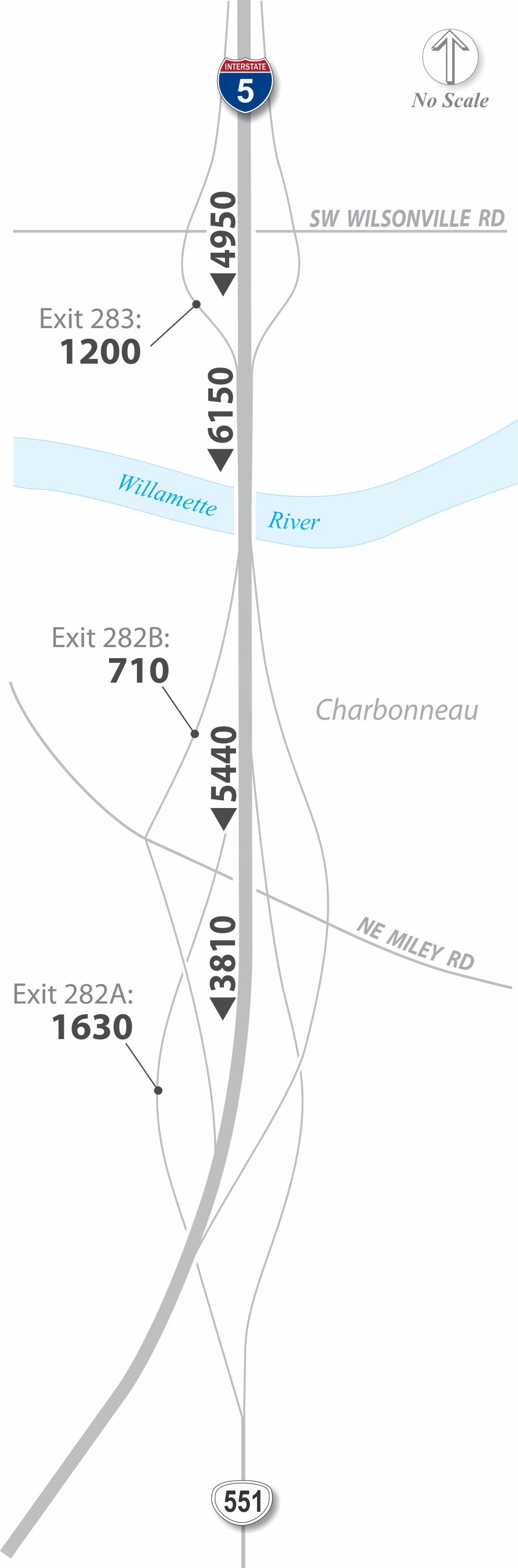 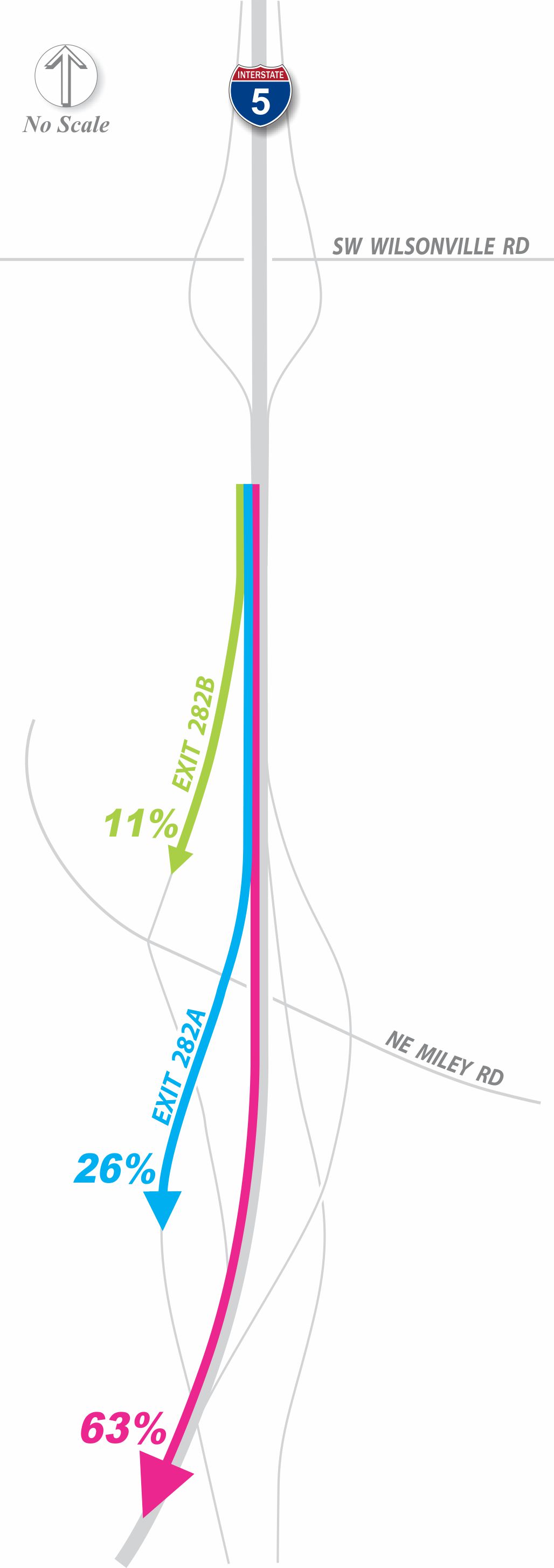 Data Validation
Does the overall trip distribution match traffic counts?
Analysis Volumes for Alternatives
Post-processed with StreetLight
Future Conditions
How do the alternatives perform? HCM Freeway Analysis
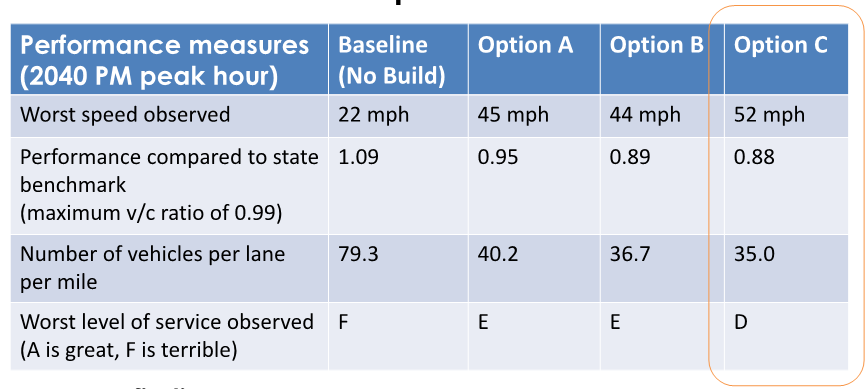 [Speaker Notes: Key findings:
• All three options improve operations 
• The longer the ramp-to-ramp lane, the greater the benefits
• The alternatives with less congestion offer greater reliability 
improvements
• Adding a second exit lane in Option C resolves weaving conflicts
• Project costs and potential for environmental impacts mostly come 
from making the Boone Bridge wider and more stable (the same in 
all options)]
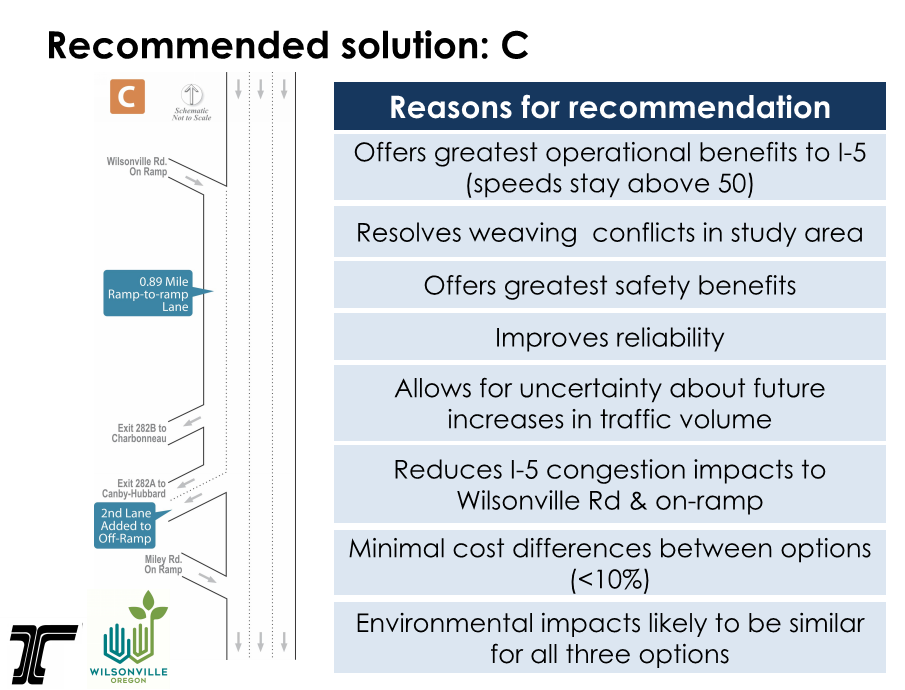 Recommended Solution
Recommended Solution
Lessons Learned
Use of Big Data
Can you handle the truth?

Limitations of HCM analysis
Static demand does not reflect variability
Lane imbalance


Questions?
raymond.delahanty@wsp.com
maggie.lin@dksassociates.com
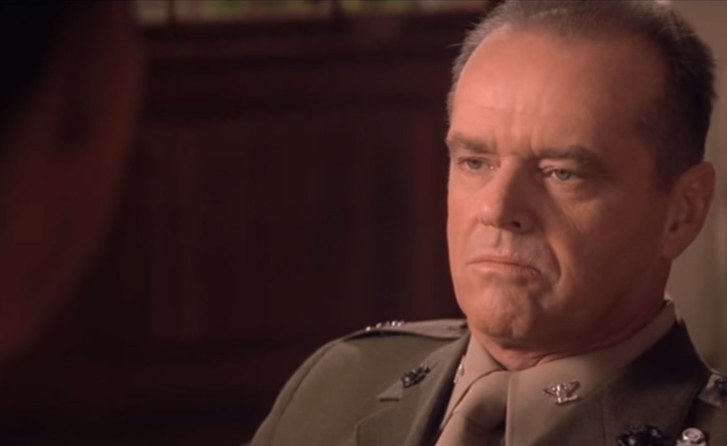 newyorker.com
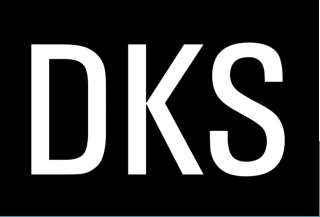